Халықаралық құқықтағы экономикалық, әлеуметтік және мәдени құқықтар:ESCR азаматтығы жоқ адамдар
Timothy Fish Hodgson
ICJ Құқық кеңесшісі: экономикалық, әлеуметтік және мәдени құқықтар
Тамыз 2020
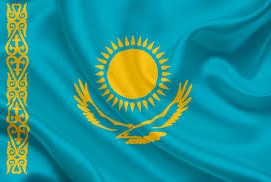 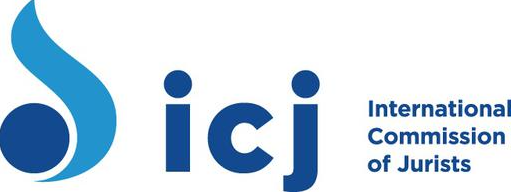 ЭӘМҚ бойынша ICJ нұсқаулықтары
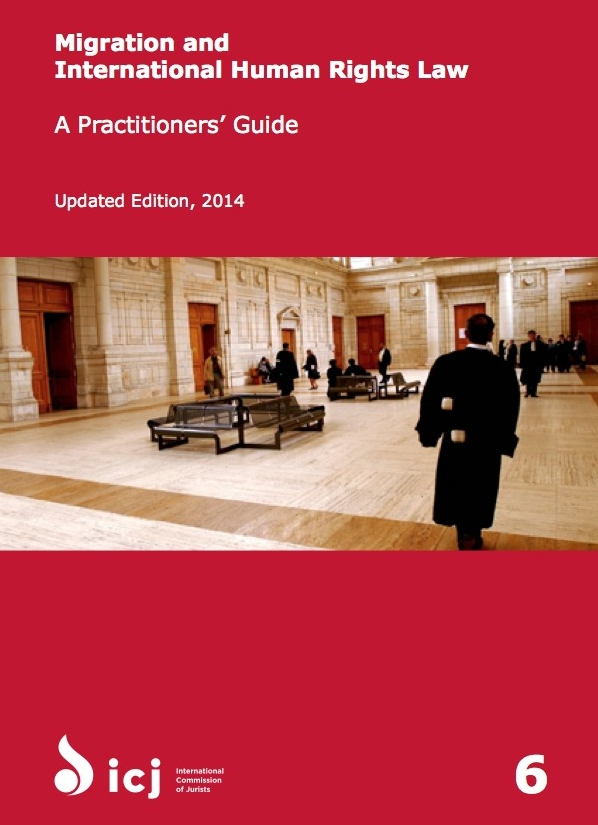 Ағылшын тілінде!
Сілтеме
Ағылшын және орыс тілдерінде!
Сілтеме
ЭӘМҚ-ды халықаралық құқықтық қорғау
Адам құқықтарының жалпыға бірдей декларациясы (1948) қатысушы мемлекеттерді барлық адамдардың «қорқыныш пен мұқтаждықтан» азат болуын қамтамасыз етуге міндеттейді.
Барлық адамдардың адамдық қадір-қасиетін қорғау Халықаралық құқықтар Билліндегі барлық халықаралық адам құқықтарының негізі болып табылады.
ЭӘМҚR Қазақстан ратификациялаған бірқатар шарттарда бекітілген:
ЭӘМҚ туралы халықаралық пакт (R 2006)
Бала құқықтары туралы конвенция (R 1994)
Әйелдерге қатысты кемсітушілікті жою туралы конвенция (А 1998 ж.)
Мүгедектердің құқықтары туралы конвенция (R 2015)Азаматтық және саяси құқықтар туралы халықаралық конвенция (R 2006)
Халықаралық шарттар құқығы туралы конвенция:
26-бап. Әрбір жарамды шарт оның қатысушылары үшін міндетті және олар адал орындалуы керек (pacta sunt servanda).
27-бап. Тарап өзінің ішкі заңнамасының ережелерін шартты орындамау үшін сылтау ретінде көрсете алмайды.
Осылайша, Қазақстан халықаралық міндеттемелерге нұқсан келтіре отырып, ұлттық заңнаманы орындаудан аулақ болуы керек. Бір-біріне қайшы келетін ұлттық заңнаманы сақтауға тырысатын мемлекет халықаралық құқықты бұзуы мүмкін. Ұлттық құқықтың халықаралық құқыққа сәйкес келетін ақылға қонымды түсіндірмесі мен түсінігіне артықшылық беру керек.  
ҚР Конституциясының 4(3)-бабы: Республика бекіткен халықаралық шарттардың Республика заңдарынан басымдығы болады. Қазақстан қатысушысы болып табылатын халықаралық шарттардың Қазақстан Республикасының аумағында қолданылу тәртібі мен талаптары Республиканың заңнамасында айқындалады.
Сондай-ақ, 2019 жылғы Қазақстанға қатысты ЭӘМҚ бойынша қорытынды бақылауларын қараңыз. Бұл бөлім әлі де қолданылады ма? Қазақстанның адам құқықтарының халықаралық құқықтары мен ішкі міндеттемелер арасында қайшылық бар ма?
ЭӘМҚ-ға қатысты халықаралық құқықтық міндеттемелер
Прогрессивті және шұғыл міндеттемелер.
Шұғыл міндеттемелерге келесілер жатады:
Әрекет ету: ЭӘМҚ-ды толық іске асыру жолында қадамдар жасау;
Регрессияға жол бермеу: ЭӘМҚ қол жетімділігін азайтатын кез келген регрессивті қадамдардан аулақ болу; 
Кемсітушілікке жол бермеу: ЭӘМҚ кемсітусіз барлығына қолжетімді болуын қамтамасыз ету; және
Ең минималды міндеттемелер: барлық ЭӘМҚ кем дегенде «ең төменгі талап деңгейіне» қол жеткізуді қамтамасыз ету. (осы ICJ есебінің 53-61 беттерін қараңыз)
Барлық басқа міндеттемелер «ең жоғары қолжетімді ресурстар» шегінде «біртіндеп» орындалуы мүмкін (оның ішінде мемлекеттік, жеке көздерден және халықаралық ынтымақтастықтан жұмылдырылған бар ресурстар мен ресурстар).
Барлық ЭӘМҚ-ды құрметтеу, қорғау және сақтау бойынша міндеттемелер:
Құрметтеу: Мемлекеттер ЭӘМҚ іске асыруға кедергі келтіретін шаралардан немесе мінез-құлықтан бас тартуы керек; 
Қорғау: Мемлекеттер бизнес немесе қарулы топтар сияқты үшінші тараптардың ЭӘМҚ пайдалануына араласуын немесе оны шектеуін болдырмау үшін әрекет етуі керек; 
Орындау: Мемлекеттер ЭӘМҚ-ды қамтамасыз етуді қамтамасыз ету, ілгерілету және жеңілдету мақсатында оларды жүзеге асыру үшін оң шаралар қабылдауы керек.
Адам құқықтарының халықаралық құқығындағы арнайы қорғалатын ЭӘМҚ
ЭӘМҚ-ға жатады:
Білім алу (№ 11 және 13 Жалпы тәртіптегі ескерту). “Абиджан Принциптерін” және БҰҰ баяндамасын қараңыз.
Азық-түлік (№ 12 Жалпы тәртіптегі ескерту) “UNFAO guidelines” және UN SR on Food қараңыз.
Денсаулық (14 және 22 Жалпы тәртіптегі ескерту) UN SR on Health қараңыз.
Тұрғын-үй (№ 4 және 7 Жалпы тәртіптегі ескерту) UN SR on Housing Guidelines қараңыз.
Тазалық (№ 15 Жалпы тәртіптегі ескерту) UN SR on Sanitation Guidelines қараңыз.
Әлеуметітк қамсыздандыру (№ 19 Жалпы тәртіптегі ескерту) UN SR on Extreme Poverty Report on UBI қараңыз.
Еңбек ету (№ 18 және 23 Жалпы тәртіптегі ескерту) UN SR on the Rights of Migrant Workers қараңыз.  
Ауыз су (№ 15 Жалпы тәртіптегі ескерту) UN SR on Water Guidelines қараңыз. 
Бұл ЭӘМҚ-дың кеңейтілген тізімі екенін ескеріңіз, өйткені ЭӘМҚтХП жалпы алғанда «тұрмыстық жағдайды үнемі жақсартуды» қоса алғанда, «жеткілікті өмір сүру деңгейіне» құқықты қорғайды.
Теңдік, кемсітпеу және ЭӘМҚ қол жеткізу
Осы шарттар мен халықаралық әдет-ғұрып құқығының барлығы кемсітуге тыйым салады және теңдік құқығын қорғайды. 
ЭӘМҚтХП-дегі барлық ЭӘМҚ барлығы пайдалануға жататын құқықтары ретінде қарастырады.
Article 2(1) of ICESCR:
“The States Parties to the present Covenant undertake to guarantee that the rights enunciated in the present Covenant will be exercised without discrimination of any kind as to race, colour, sex, language, religion, political or other opinion, national or social origin, property, birth or other status”
CESCR Committee’s General Comment 20 on Non-Discrimination gives further content to this obligation:
“The ground of nationality should not bar access to Covenant rights, e.g. all children within a State, including those with an undocumented status, have a right to receive education and access to adequate food and affordable health care. The Covenant rights apply to everyone including non-nationals, such as refugees, asylum-seekers, stateless persons, migrant workers and victims of international trafficking, regardless of legal status and documentation.”
Permissible limitations of ESCR in IHRL
Article 4 of ICESCR: “…the State may subject such rights only to such limitations as are determined by law only in so far as this may be compatible with the nature of these rights and solely for the purpose of promoting the general welfare in a democratic society.”
In general any limitations of ESCR, like any other rights, State has the onus of proving:
Measures taken are in pursuit of a compelling goal; 
Measures are strictly necessary;
Measures are proportionate and there are no alternative or less restrictive measures available.
This is very similar to the requirements for “derogations” of ESCR during public emergencies such as COVID-19 in terms of IHRL standards reflected in the “Siracusa Principles”.
Such restrictions, if any, must be evidence based and very well supported. This is especially so if they differentiate between groups of inviduals as the obligation of non-discrimination in access to ESCR is an immediate obligation.
ESCR rights in Kazakhstan
Constitution includes protection for at least the following rights:
Education (Article 30)
Housing (Article 25)
Healthcare (Article 29)
Labour Rights and Rest ( Article 24)
Social Security (Article 28)
No explicit rights to water, sanitation and food. Could these be covered by other rights?
Equality in Kazakhstan
Article 14(2): “No one shall be subject to any discrimination for reasons of origin, social, property status, occupation, sex, race, nationality, language, attitude towards religion, convictions, place of residence or any other circumstances.”
Article 12(4): “Foreigners and stateless persons in the Republic shall enjoy rights and freedoms as well as bear responsibilities established for the citizens unless otherwise stipulated by the Constitution, laws and international treaties.”
However, many of the ESCR rights in the Constitution are, at least in part, reserved for “citizens”. Legislation, policies and orders seem to often follow this assumption.
Examples 1: Work
Article 24: 
Everyone shall have the right to freedom of labor, and the free choice of occupation and profession. Involuntary labor shall be permitted only on sentence of court or in the conditions of state of emergency or martial law. 
Everyone shall have the right to safe and hygienic working conditions, to just remuneration for labor without discrimination, as well as to social protection against unemployment.
The right to individual and collective labor disputes with the use of methods for resolving them, stipulated by law including the right to strike, shall be recognized. 
Everyone shall have the right to rest. Working labor agreements stipulating the length of working time, days-off and holidays, and paid annual leave shall be guaranteed by law.”
Note: Nothing in Article 24 restricts any work or labour related rights to “citizens”. Clearly apply to everyone. There is no conflict with IHRL. 
Questions:
How is the conflict resolved in Kazakhstan law?
How is the conflict resolved in IHRL?
Who resolves the conflict?
Examples 2: Housing
Article 25:
Housing shall be inviolable. Deprivation of housing shall not be permitted unless otherwise stipulated by court decision. Penetration into housing, its inspection and search shall be permitted only in cases and according to the procedure stipulated by law. 
Conditions shall be created in the Republic of Kazakhstan to provide citizens with housing. Citizens in need of housing shall be categorized in manner to be prescribed by law and provided with housing at an affordable price from the state housing funds in accordance with the norms stipulated by law.
Note: While “negative” protection of existing housing is not restricted to “citizens”, “positive” provision of housing is limited to Citizens. This creates a potential conflict with IHRL.
Questions:
How is the conflict resolved in Kazakhstan law?
How is the conflict resolved in IHRL?
Who resolves the conflict?
Examples 3: Healthcare
Article 29:
Citizens of the Republic of Kazakhstan shall have the right to protection of health. 
Citizens of the Republic shall be entitled to free, guaranteed, extensive medical assistance established by law.
Paid medical treatment shall be provided by state and private medical institutions as well as by persons engaged in private medical practice on the terms and according to the procedures stipulated by law.
Note: subsection (1) and (2) are restricted to citizens. This creates a potential conflict with IHRL.
Questions:
How is the conflict resolved in Kazakhstan law?
How is the conflict resolved in IHRL?
Who resolves the conflict?
Non-citizens in Kazakhstan
The UN estimates that in 2019 Kazakhstan had a  “foreign-born” population of  3.7 million people of which  2.4 million were born in Russia. This comprises of skilled workers and “increasingly … low-skilled migrant workers from Kyrgyzstan, Tajikistan and Uzbekistan”. 
CESCR’s Concluding Observations:
30: insufficient legal protections to ensure that all migrant workers enjoy the same conditions as other workers with regard to contracts, remuneration, maintaining passports and limitation of working hours.
34: social security system does not cover all relevant population groups, in particular workers in the informal economy, self-employed workers, non-nationals and irregular migrant workers.
43: insufficient social housing provided to disadvantaged and marginalized individuals and families, such as migrant workers .
48(e): Many children of unregistered migrants do not have access to education or schoolbooks because of problems during registration or because legal identity documents are missing 
See generally, reports of FIDH (2016 and 2018) on violations of migrant workers rights in Kazakhstan.
Domestication of ICESCR
Ideally States should incorporate into their Constitutions as far as possible the rights in ICESCR.
Some states, have chosen to protect additional ESCR not in ESCR. Modern examples include recognition of the right to electricity, environmental rights and the right to access to the internet.
The CESCR Committee will ask states to report on all ESCR including those developed through its jurisprudence (Eg. through General Comments, Statements. Concluding Observations)
The CESCR Committee will ask whether judicial decisions refer to ESCR and if not, why not?
States concerned about whether their law conforms with ICESCR should undertake comprehensive review of their Constitutions, laws and policies to ensure consistency with ICESCR rights. 
Domestication requires that all branches of state and all government entities conform to ESCR obligations to Respect, Protect and Fulfill ESCR.
This includes all judicial officers: judges, magistrates etc.
Steps required by different Branches of government
Independence of the Judiciary
For the judiciary to play the role contemplated by ICESCR it must be independent. This requires, functional, institutional and financial independence. International law sets out detailed standards for the independence of the judiciary. 
“An independent Judiciary is indispensable to the effective implementation of economic, social and cultural rights. Whilst the judiciary is not the only means of securing the realisation of such rights, the existence of an independent judiciary is an essential requirement for the effective involvement of jurists in the enforcement, by law, of such rights, given that they are often sensitive, controversial and such as to require the balancing of competing and conflicting interests and values.”
Report of the Special Rapporteur on extreme poverty and human rights, UN Doc A/67/278 (2012), para 11.
Bottom line: 
Though litigation may be of “last resort” the judiciary must have a role to play in realizing ESCR and it cannot do so unless judges are aware of ICESCR, ESCR obligations and are fully independent.  (See General Comment 3).
Justiciability of ESCR
Definition of Justiciability
“The term ‘justiciability” means that people who claim to be victims of violations of these rights are able to file a complaint before an independent and impartial body, to request adequate remedies if a violation has been found to have occurred or to be likely to occur, and to have any remedy enforced.”
ESCR are considered justiciable by the UN Committee on Economic, Social and Cultural Rights and more generally in IHRL.
International Justiciability (UN and regional mechanisms and Domestic Justiciability (domestic courts) are both necessary for the full protection of ESCR.
Every Right must have a Remedy and Judicial Remedies provide the final and authoritative protection for ESCR. Court’s must interpret and apply international AND domestic law favouring interpretations of domestic law consistent with international law (See General Comment 9 and Vienna Convention on Law of Treaties Art 31).  
In its Concluding Observations to Kazakhstan CESCR noted that Kazakhstan must: “ensure the full domestic applicability of the Covenant. To that end, it encourages the State party to enhance training for judges, lawyers and public officials on the provisions of the Covenant and their justiciability.”
UN Basic Principles and Guidelines on the Right to a Remedy and Reparation Resolution 60/147, 2005 Link, Article 3 requires states to:
“(a) Take appropriate legislative and administrative and other appropriate measures to prevent violations;
(b) Investigate violations effectively, promptly, thoroughly and impartially and, where appropriate, take action against those allegedly responsible in accordance with domestic and international law;
(c) Provide those who claim to be victims of a human rights or humanitarian law violation with equal and effective access to justice, as described below, irrespective of who may ultimately be the bearer of responsibility for the violation; and
(d) Provide effective remedies to victims, including reparation…”
The ICJ Practitioner’s Guide on Remedies is available online and was updated in 2018: Link.
Examples of Justiciability in Practice
See PG 6 and PG 8 linked in slide 1.
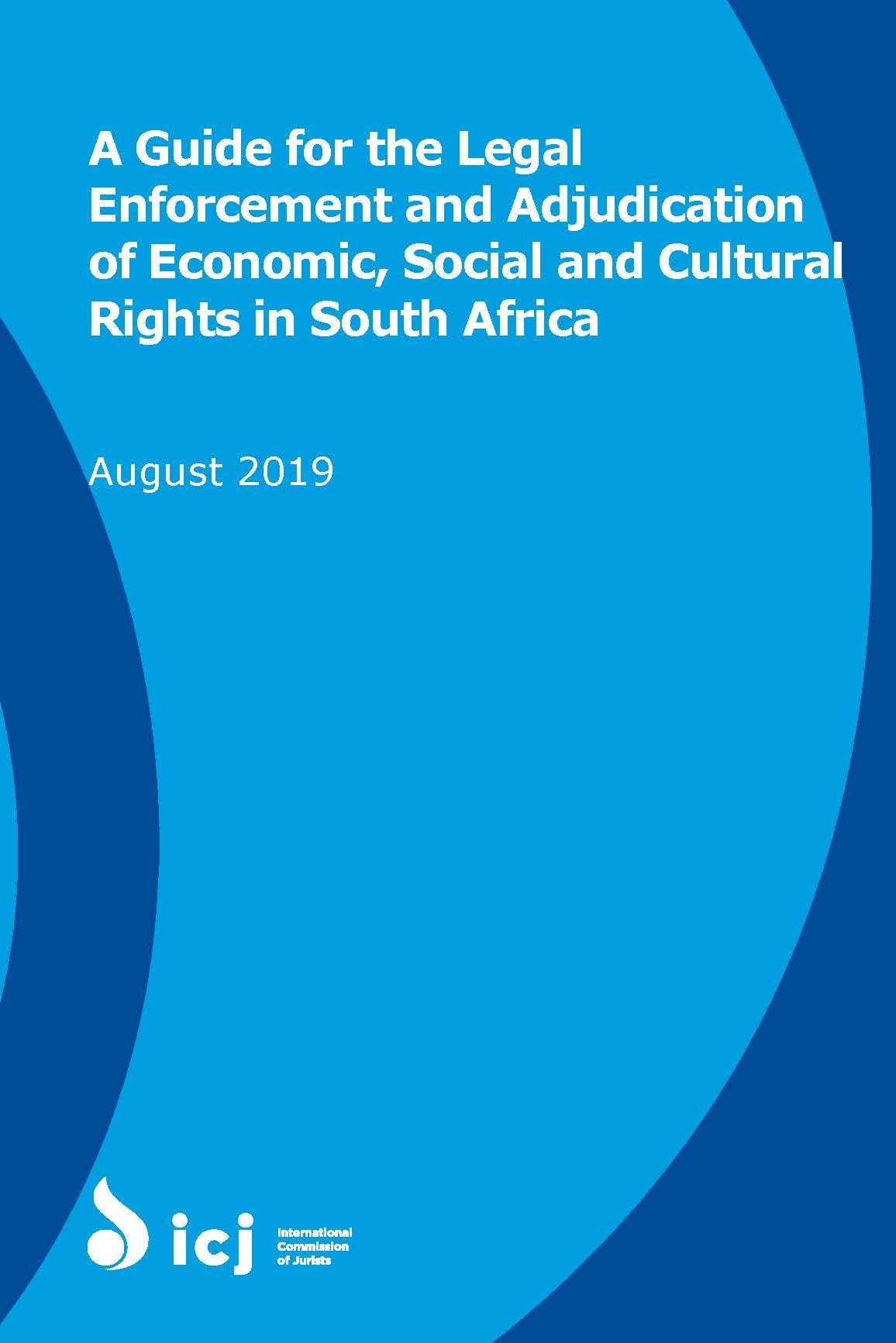 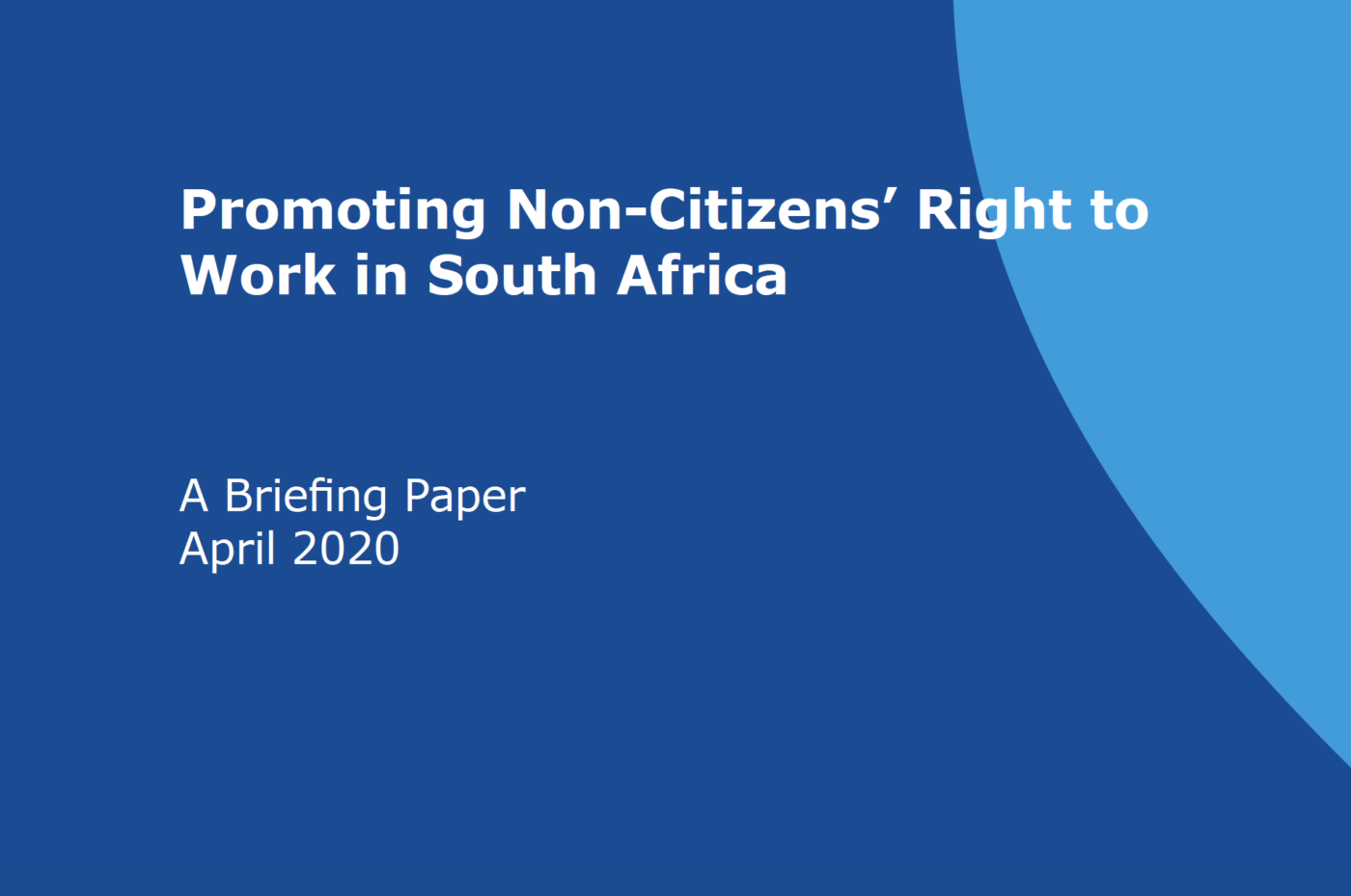 Non-citizens right to work in SA (2020):
Available here.
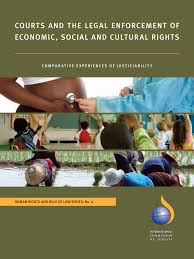 Justiciability of ESCR in domestic courts (2009):
Available here.
Justiciability in SA (2019): Available here.
Nelson Mandela on ESCR
“we do not want freedom without	bread nor do we want bread without freedom… A simple vote without food, shelter and health care is to use [civil and political rights] as a smokescreen to obscure the deep underlying forces	which dehumanize people. It is to create an appearance of equality  and	 justice,	 while by implication socio-economic inequality is entrenched.”	
(Arguing for ESCR in SA’s Constitution in 1991)
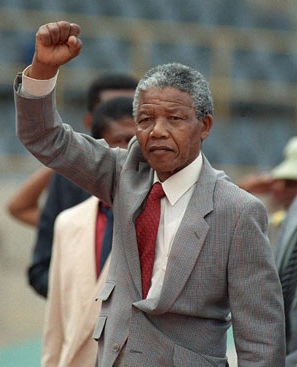 Thank You!
For more information and/or suggestions contact:

Tim Fish Hodgson
+27 82 871 9905
timothy.hodgson@icj.org
Twitter: @TimFish42
International Commission of Jurists: 
Twitter:	 Africa Regional Programme: @icjarp
		 International Office: @icj.org.
Website: www.icj.org